LA INTELIGENCIA ARTIFICIAL
ALUMNO: FERNANDO MATÍAS TENORIO PÉREZ
CURSO: COMUNICACIÓN
GRADO Y SECCIÓN: 6“B”
Introducción
La inteligencia artificial intenta comprender el comportamiento de entidades inteligentes y se esfuerza en construir máquinas inteligentes.
Antecedentes
Como en cualquier otra rama del saber, existen multitud de circunstancias a lo largo de la historia que han conducido a la situación actual.
¿Qué es la IA?
Es la rama de la ciencia de la computación que se ocupa de la automatización de la conducta inteligente.


“Es la ciencia e ingenio de hacer máquinas inteligentes, especialmente hacer programas de cómputo inteligentes.
El creador de la IA
El inglés ALAN TURING (1912-1954) durante los años de la segunda guerra mundial, TURING colaboró en el diseño de una máquina llamada “LA BOMBA”.
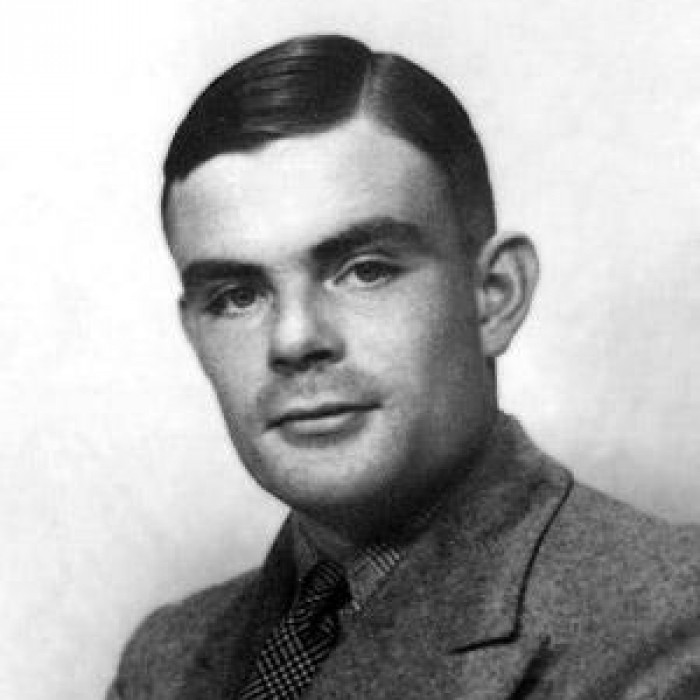 El objetivo de la IA
Desarrollar una máquina inteligente capaz de aprender a través de la experiencia.

Elevar el coeficiente intelectual de las máquinas.
GRACIAS… TOTALES